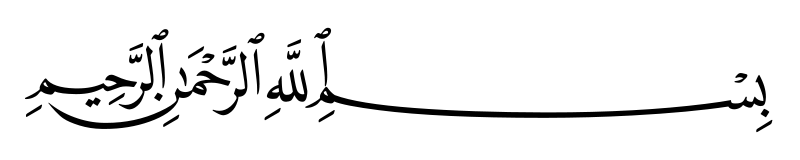 اليوم الثاني
( تصميم التعلم النشط )
الجلسة الأولى
( عناصر التعلم النشط )
تقديم
أ/ فهد عبد الفتاح خياط                   أ/ هدى مستور الغامدي
خطة الجلسة
35دقيقة
الزمن
الأهداف الاجرائية
في نهاية الجلسة يتوقع من المتدرب أن :
يوضح عناصر التعلم النشط وأنواعه وأهدافه
1
يصمم أنشطة متنوعة  وفق خصائص التعلم النشط
2
يبين كيفية انهماك الطلاب وفق التعلم النشط
3
يرشح نشاطاً يتحقق فيه انهماك الطلاب
4
نشاط 2/ 1 / 1
15د
تعاوني
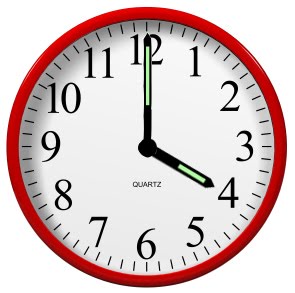 أخي المتدرب .. بالتعاون مع أفراد مجموعتك اقرأ النشرة التعريفية الخاصة بعناصر التعلم النشط ثم وضح بخريطة مفهومية :
1) عناصر التعلم النشط
2) أنواع كل عنصر من عناصر التعلم النشط
3) أهداف كل نوع من أنواع عناصر التعلم النشط
عناصر واستراتيجيات التعلم النشط
الانهماك
الأنشطة
في بداية الدرس 
( تهيئة )
أدائياَ (ظاهرياً)
أثناء الدرس 
( مرحلية)
ذهنياً
بعد الدرس 
( ختامية)
عاطفياً
عناصر واستراتيجيات التعلم النشط
الانهماك
توظيف تكنيكات الأسئلة الصفية
توظيف المخططات التنظيمية
استثمار استراتيجيات التعارض المعرفي
ذهنياً
العلاقة بين المعلم والطالب
العلاقة بين الطلاب في الصف
الاطمئنان
ارتباط المحتوى التعليمي بالحياة اليومية
عاطفياً
نشاط 2/ 1 / 2
15د
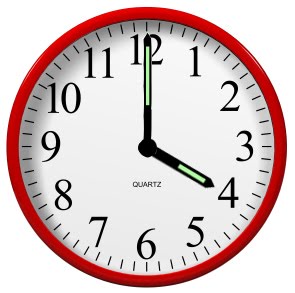 أخي المتدرب .. أمامك جدول يوضح أنواع أنشطة التعلم النشط وأهدافها وخصائصها
بالتعاون مع أفراد مجموعتك صمم أنشطة وفق كل نوع من أنواع أنشطة التعلم تتناسب مع أهدافها وخصائصها حسب المادة التي تدرسها
ملاحظة / يمكن الاستعانة بكتاب النشاط في المقرر الدراسي
تعاوني
نشاط 2/ 1 / 3
15د
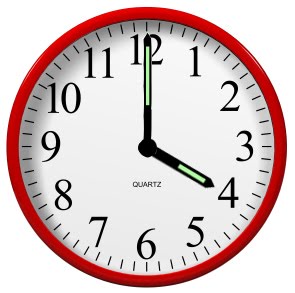 أخي المتدرب .. أمامك جدول يوضح أنواع انهماك الطلاب وفق التعلم النشط 
بالتعاون مع أفراد مجموعتك ناقش هذه الأنواع ثم اقترح اجراءات تحقيقه في أنشطة التعلم النشط
ورشة عمل
20 د
نشاط 2/ 1 / 4
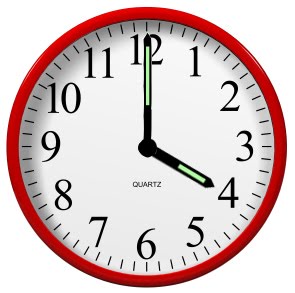 فكر – زاوج – شارك.
أخي المتدرب .. بالتعاون مع أفراد مجموعتك :
رشح نشاطاً تعليمياً من مادة تخصصك
تحقق من توفر أنواع الانهماك الثلاثة فيه
تناقش مع زميلك وطور النشاط لاستكمال الأنواع الثلاثة
اعرض ما توصلت إليه على مجموعتك.
سبحانك اللهم وبحمدك ..
أشهد أن لا إله إلا أنت
أستغفرك وأتوب إليك